자연과학연구소 (NSRI) 복잡계 연구팀 (CSNS)
발표자 : 유건종
담당 교수: 엄영호
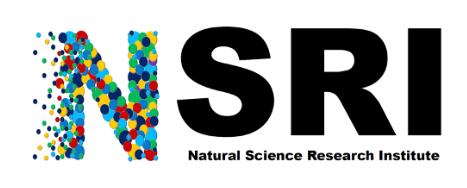 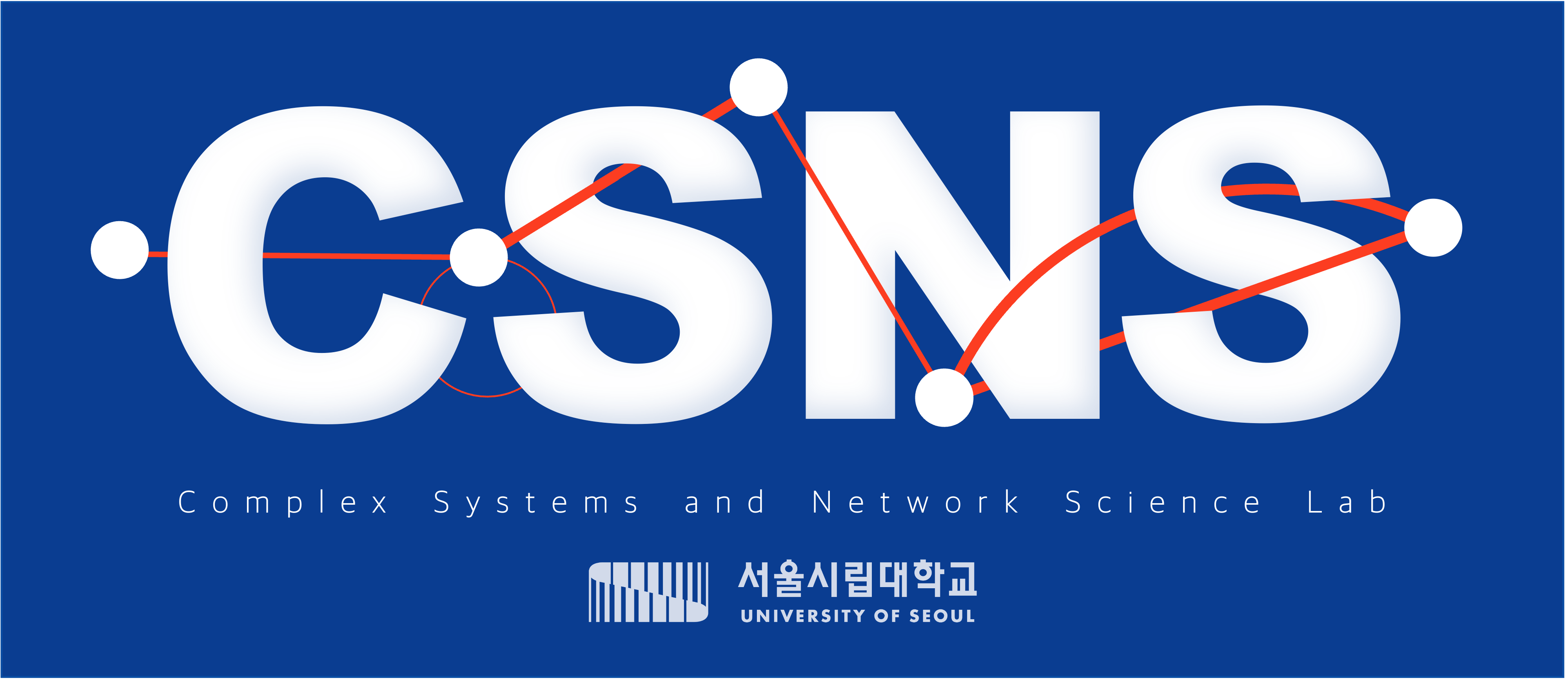 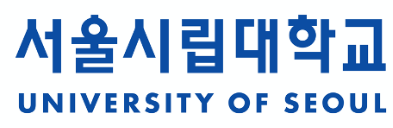 목차
논문 출판 내역
학회 발표 내역
외부 발표 내역
수상 내역
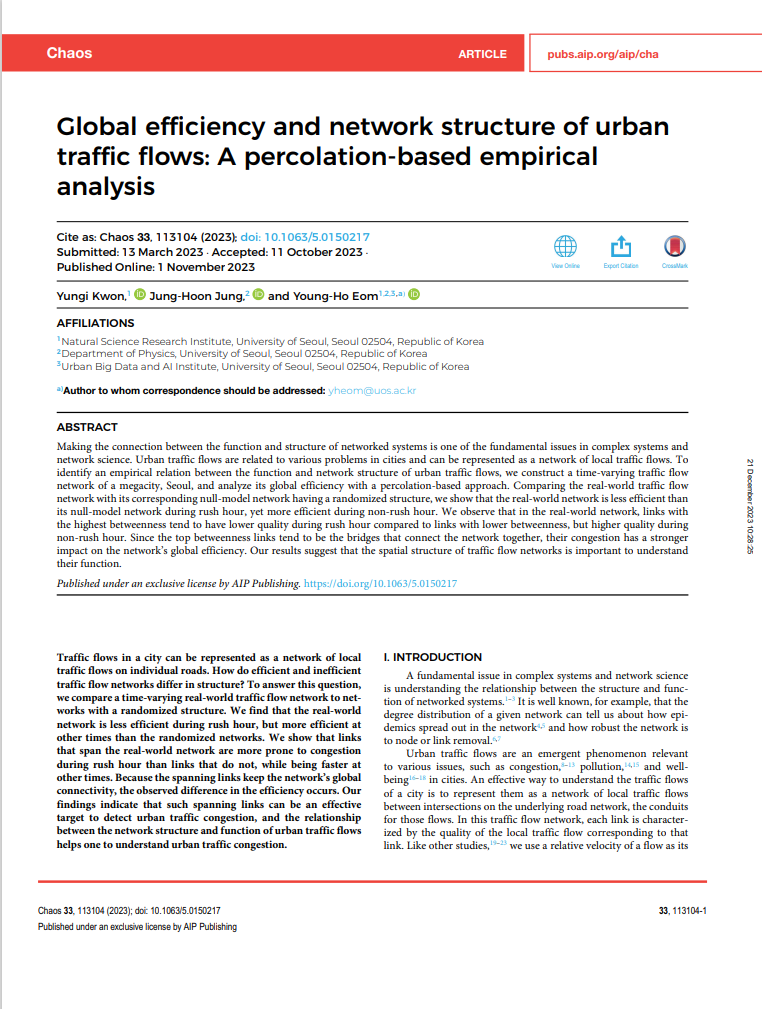 논문 출판 내역	23년 Chaos 엄영호, 권윤기
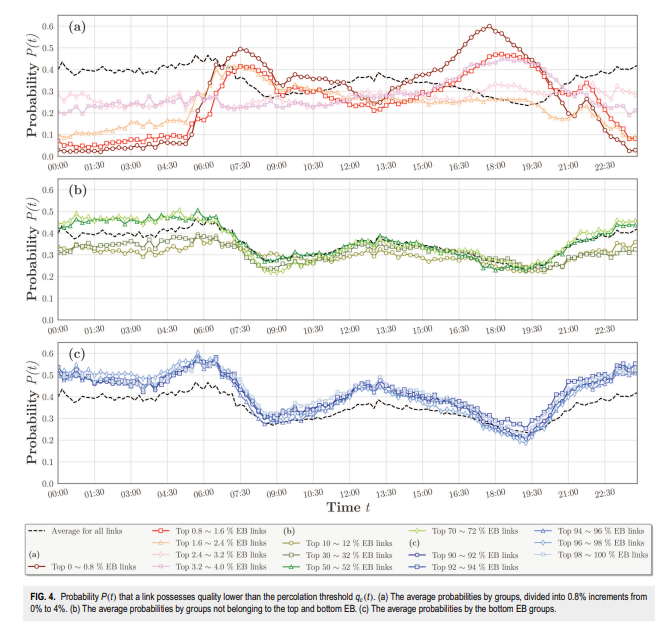 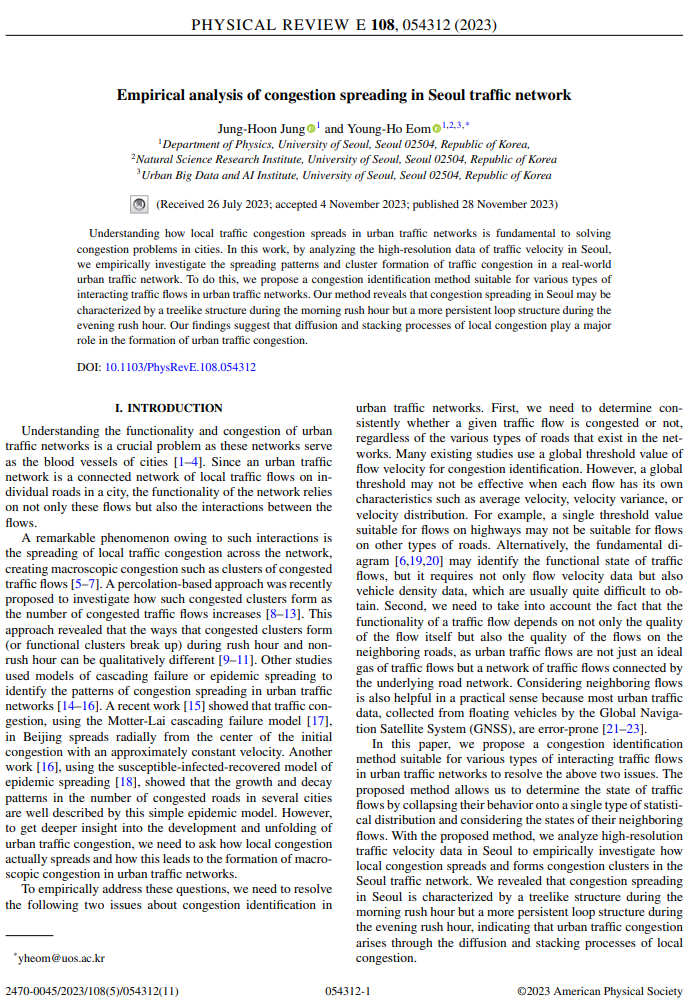 논문 출판 내역	23년 Physical review E 엄영호
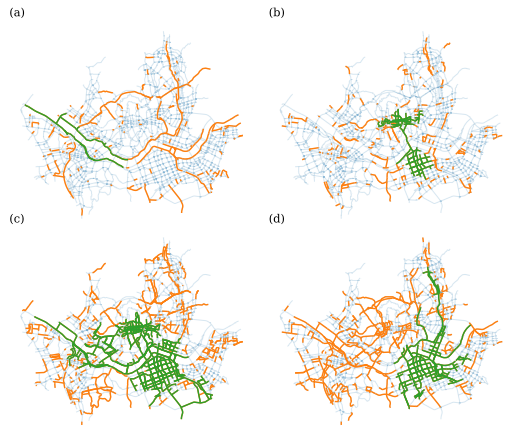 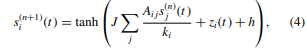 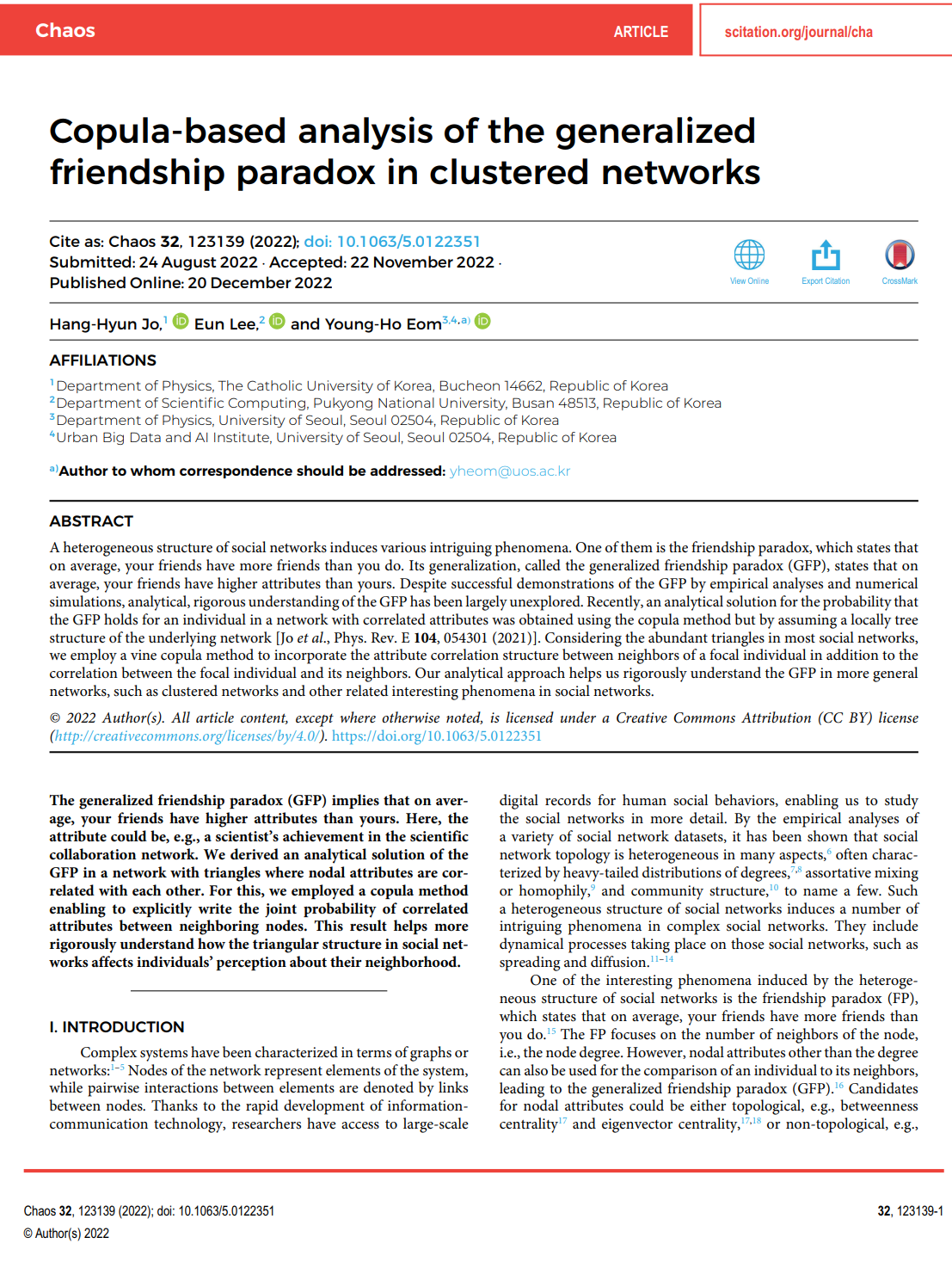 논문 출판 내역	22년 Chaos 엄영호
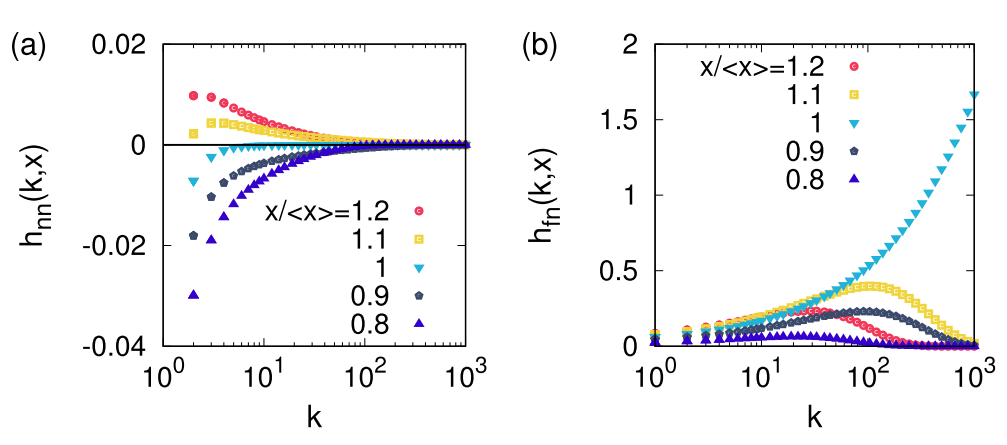 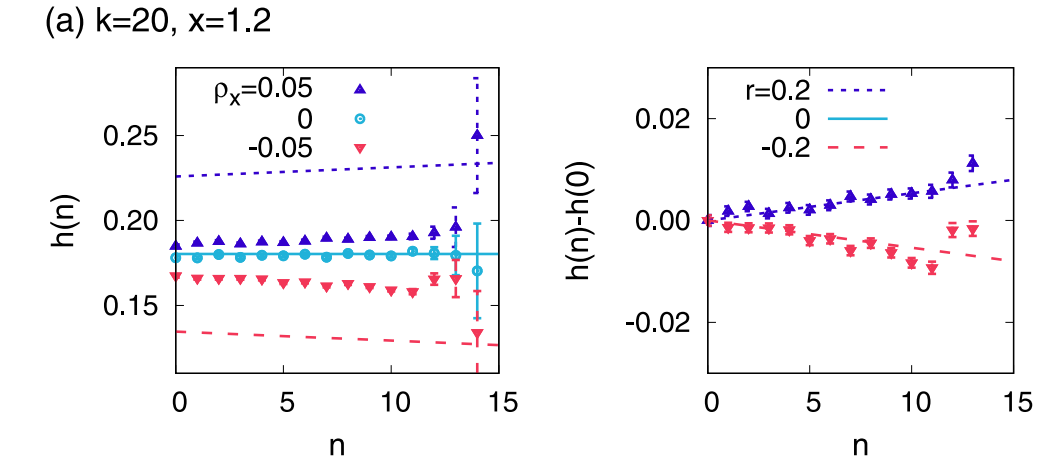 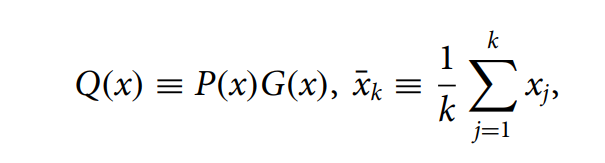 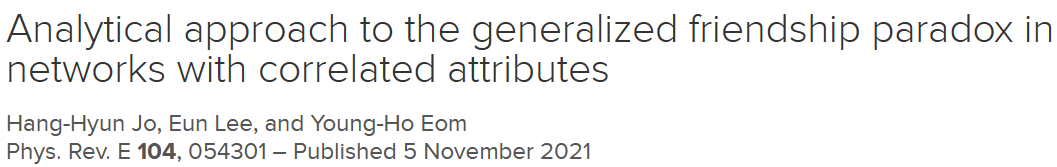 논문 출판 내역	21년 Physical review E 엄영호
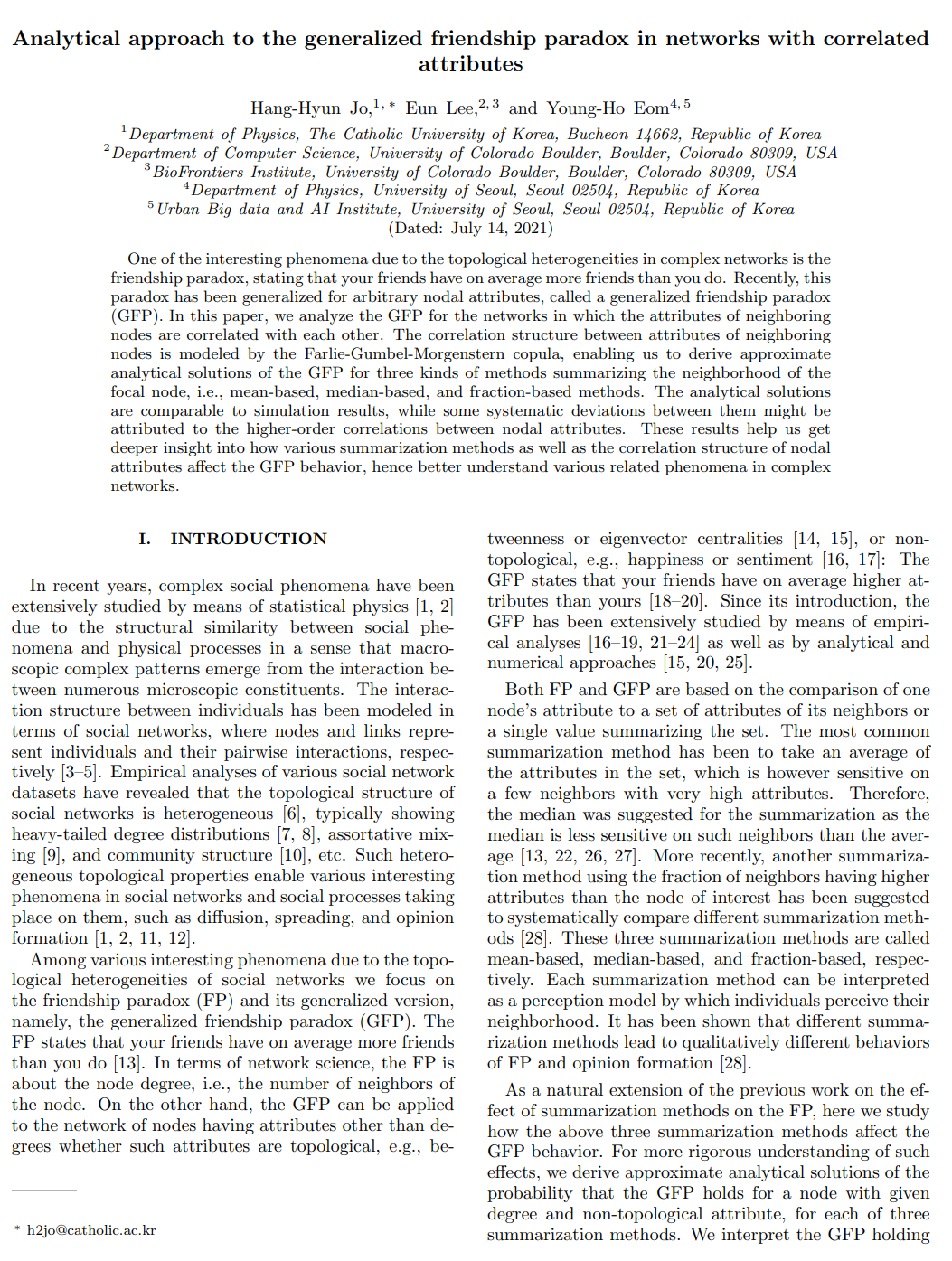 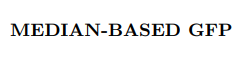 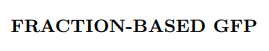 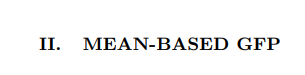 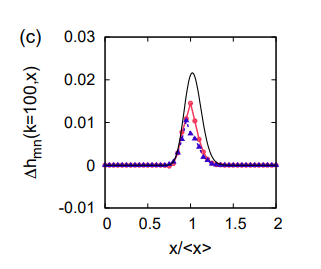 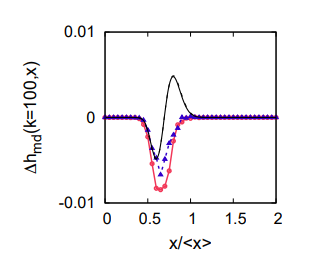 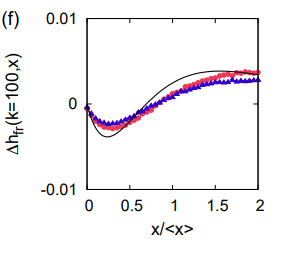 학회 발표 내역                     23년 오성경
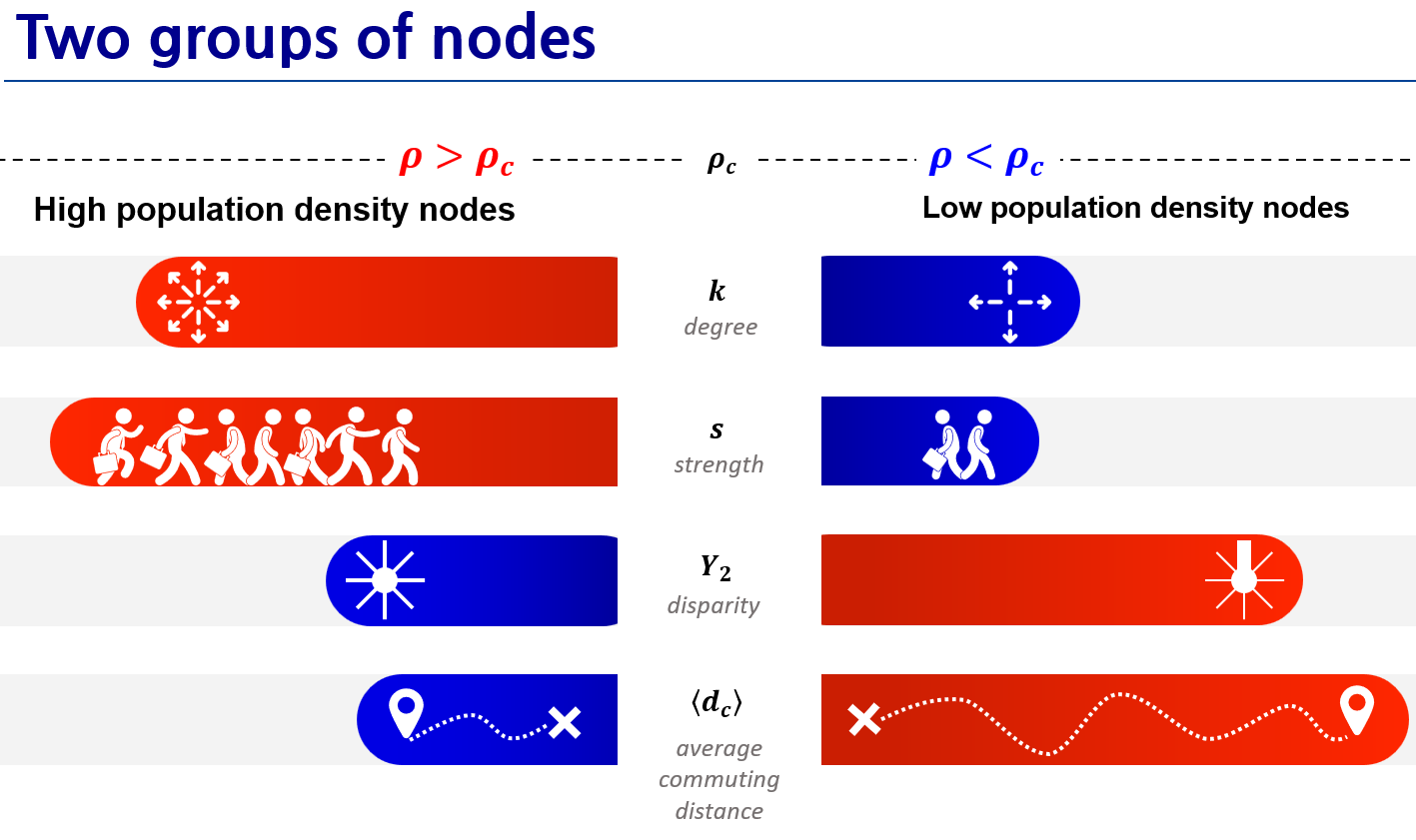 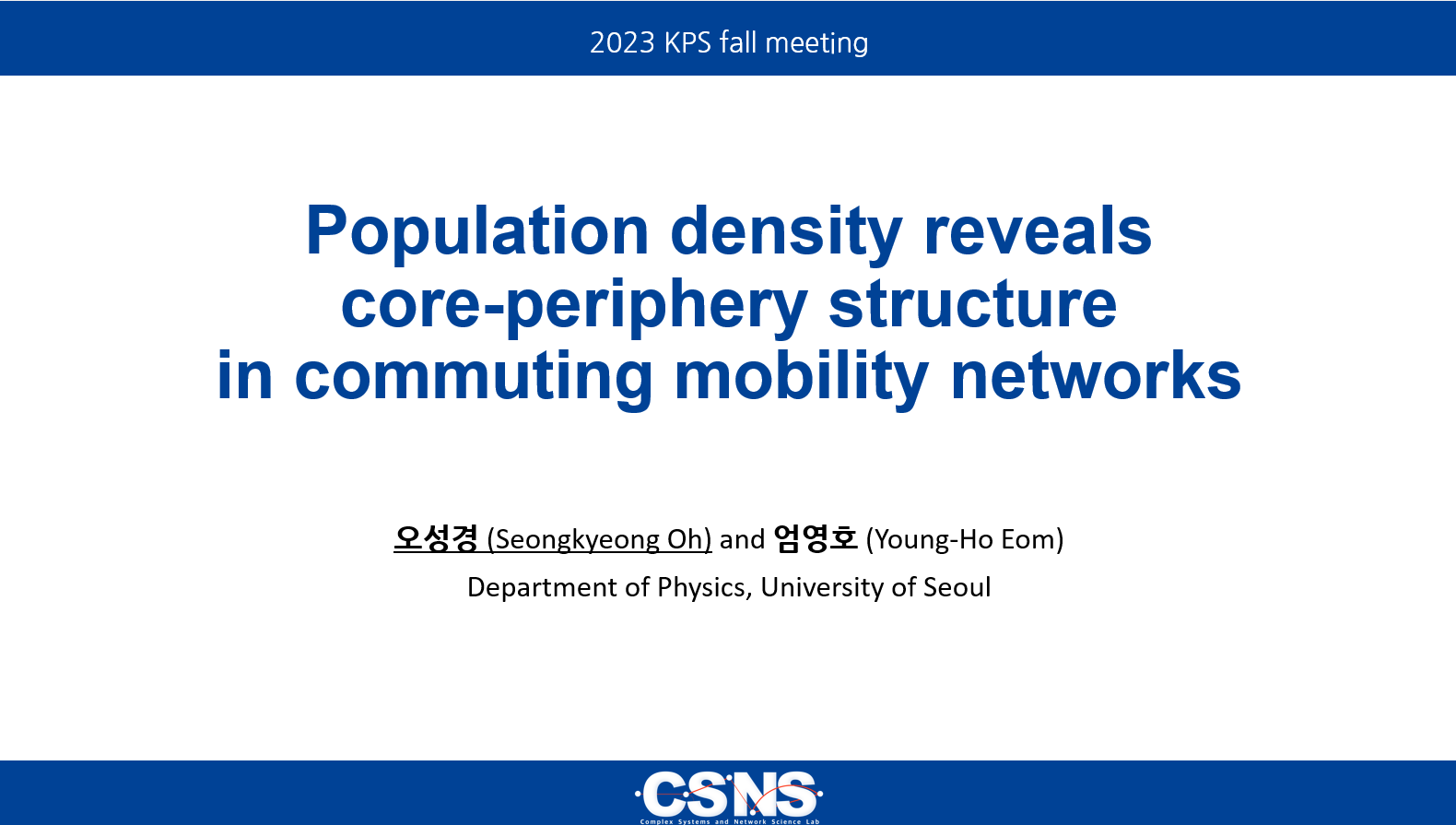 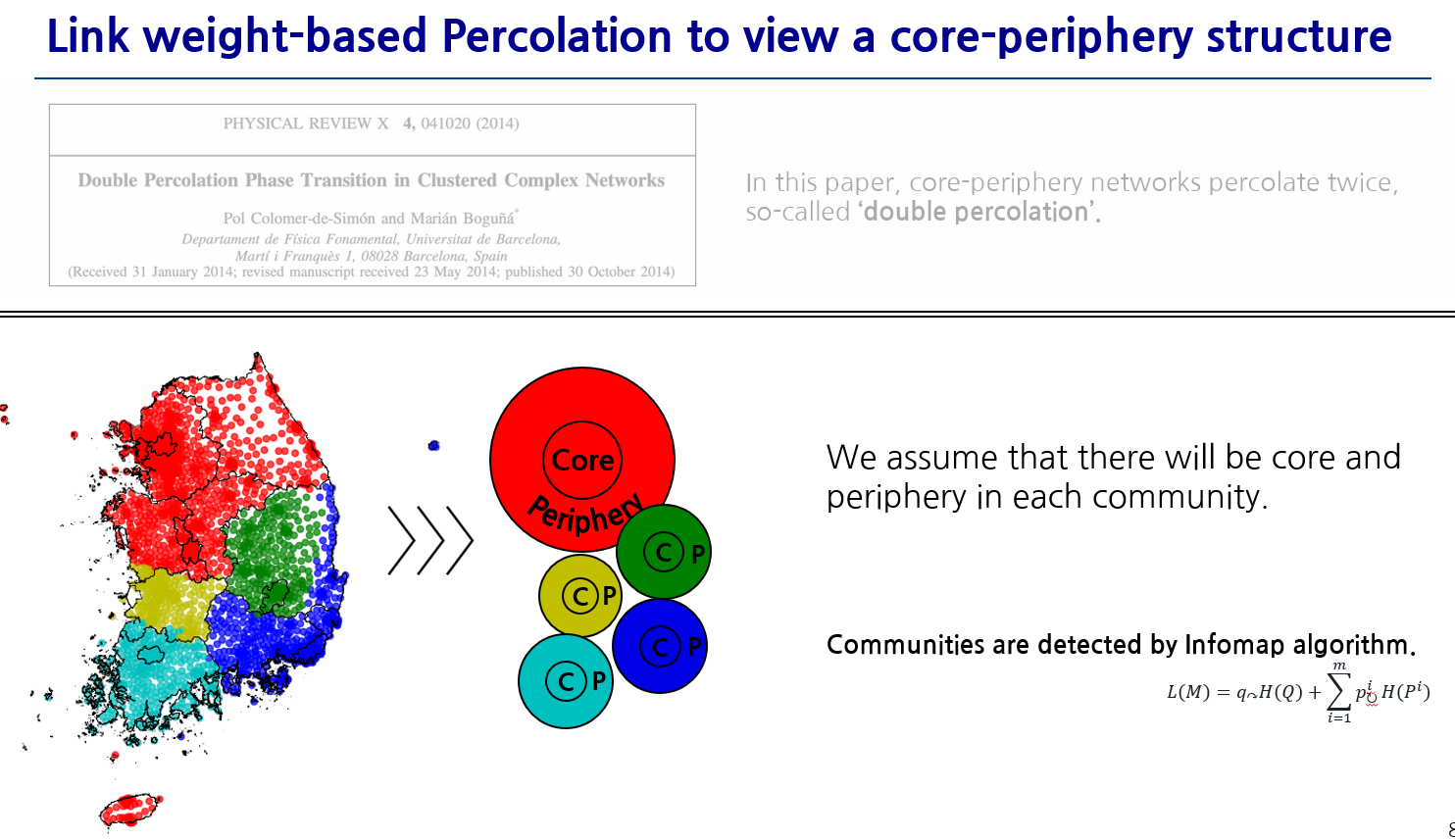 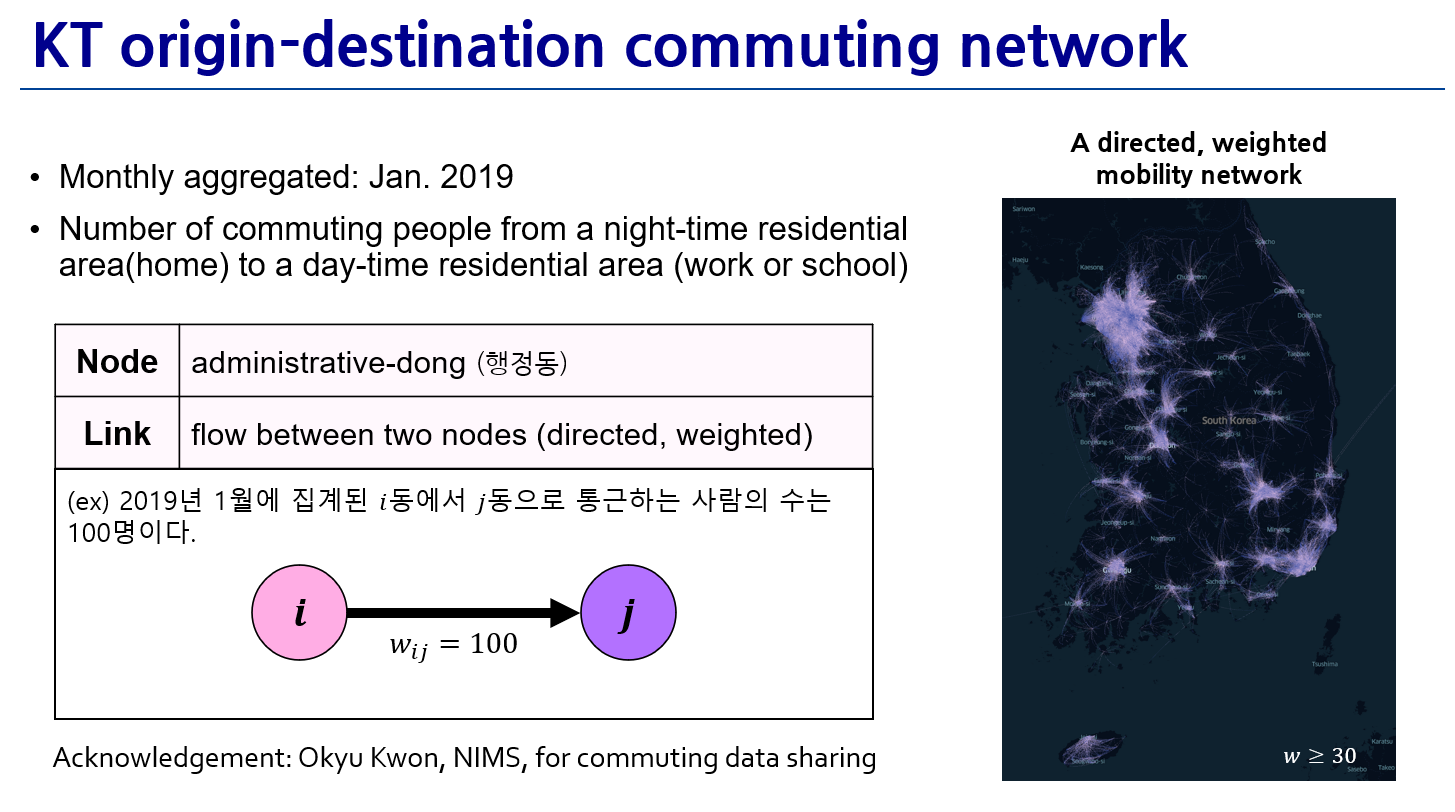 학회 발표 내역                     23년 남윤우
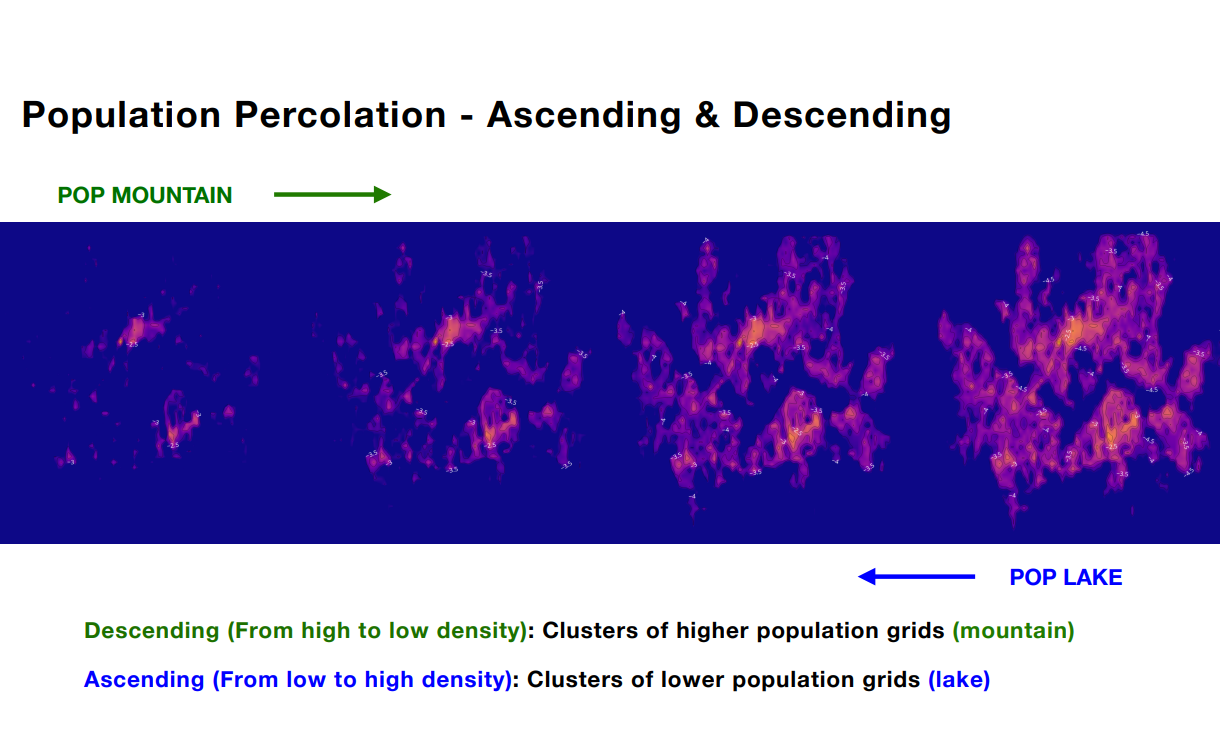 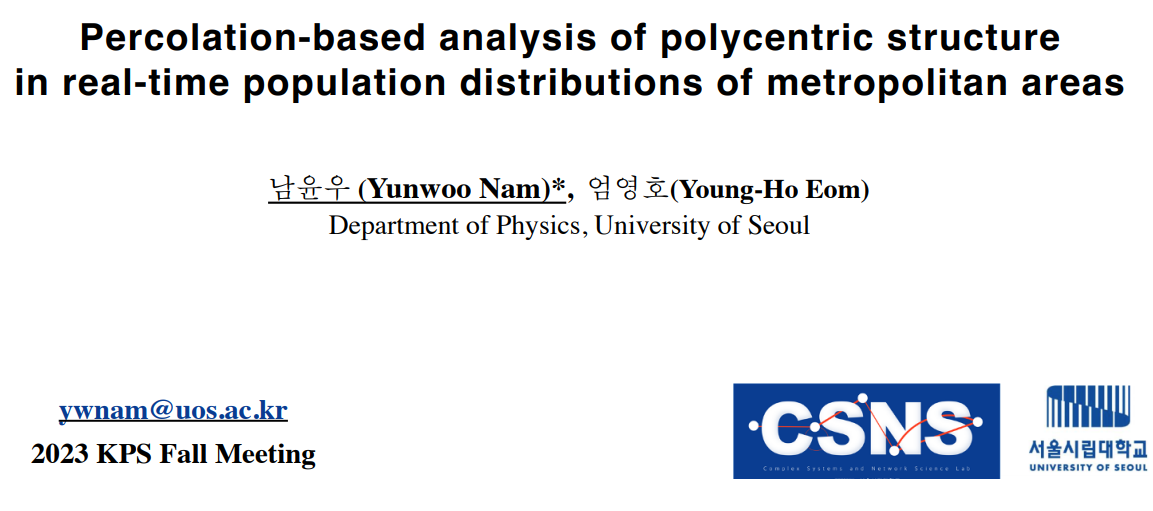 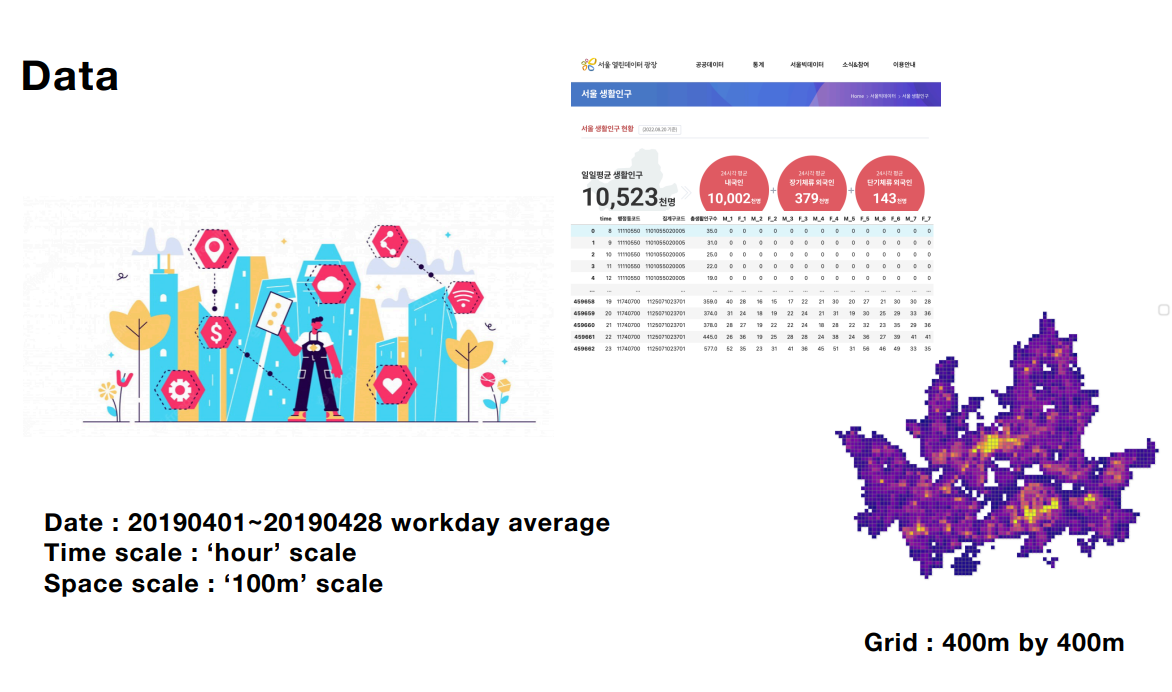 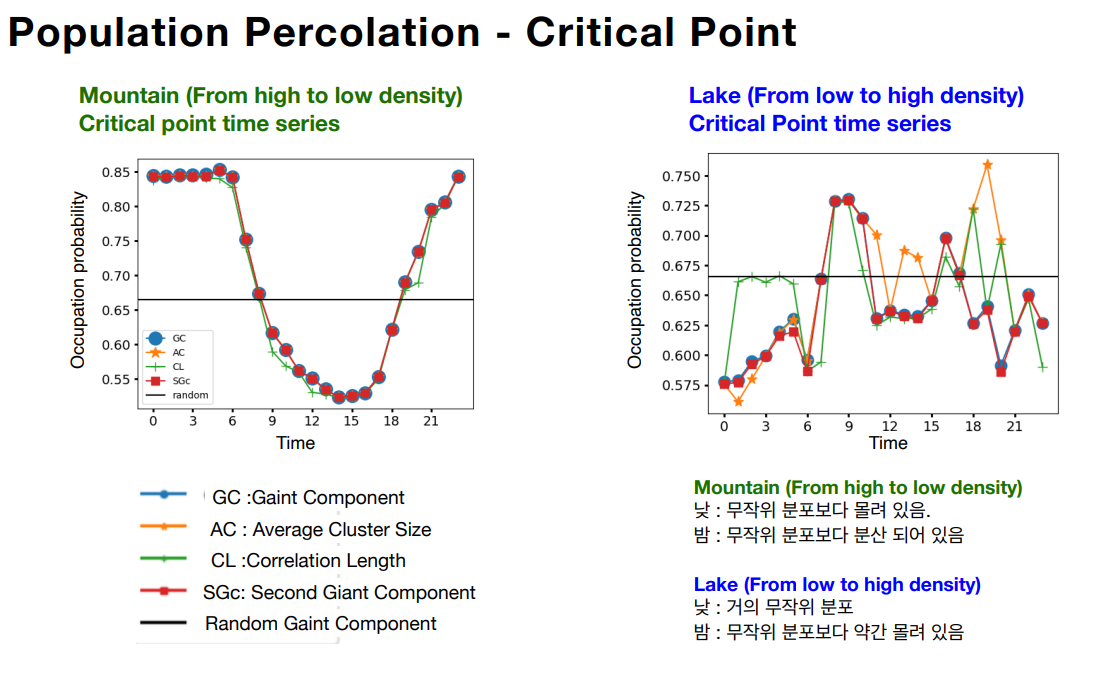 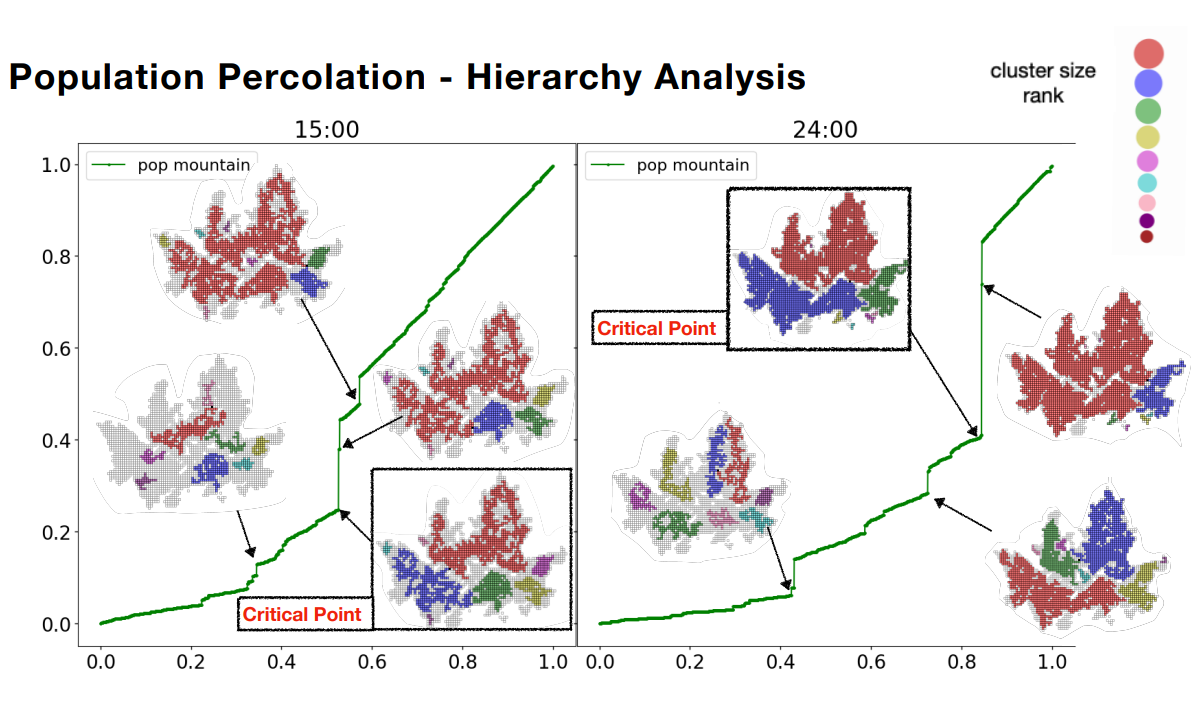 학회 발표 내역                     23년 유건종
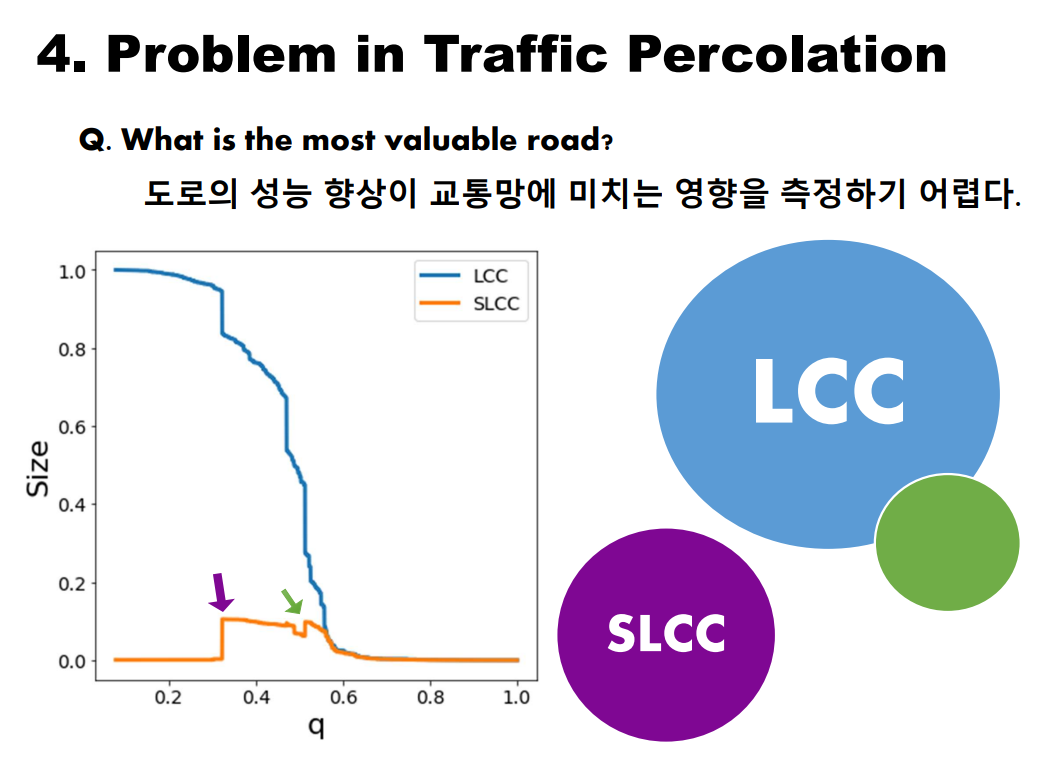 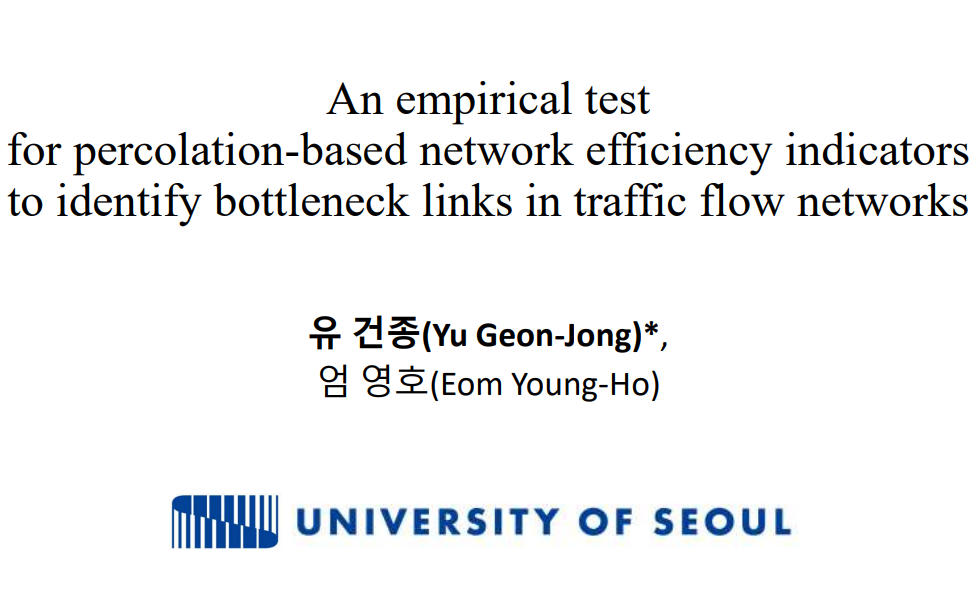 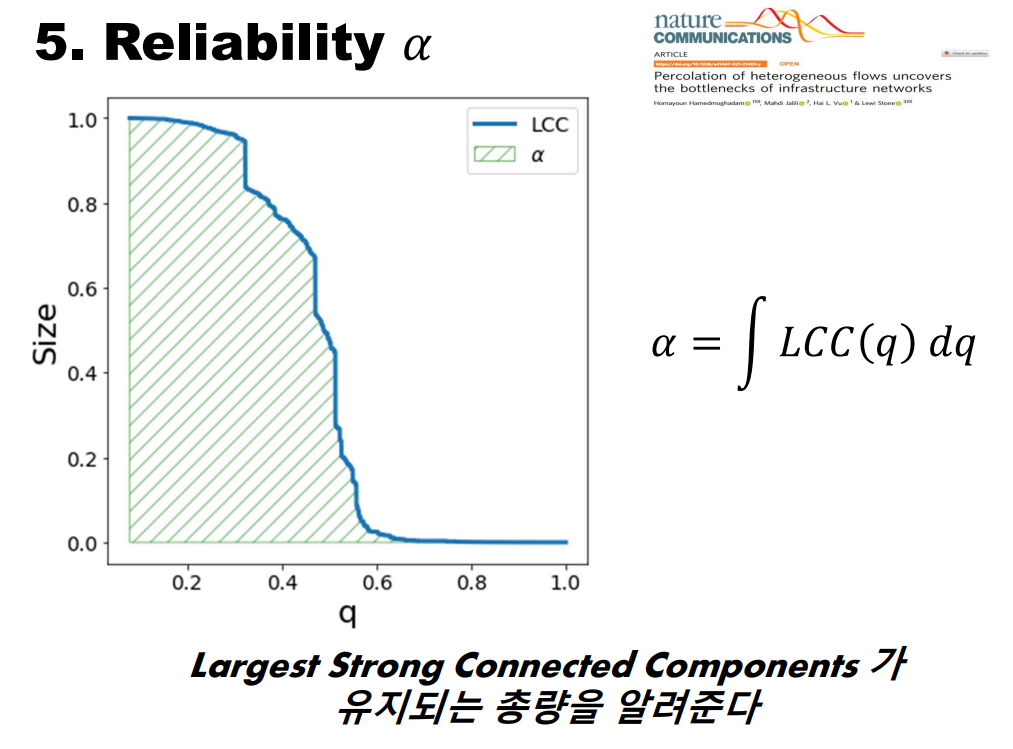 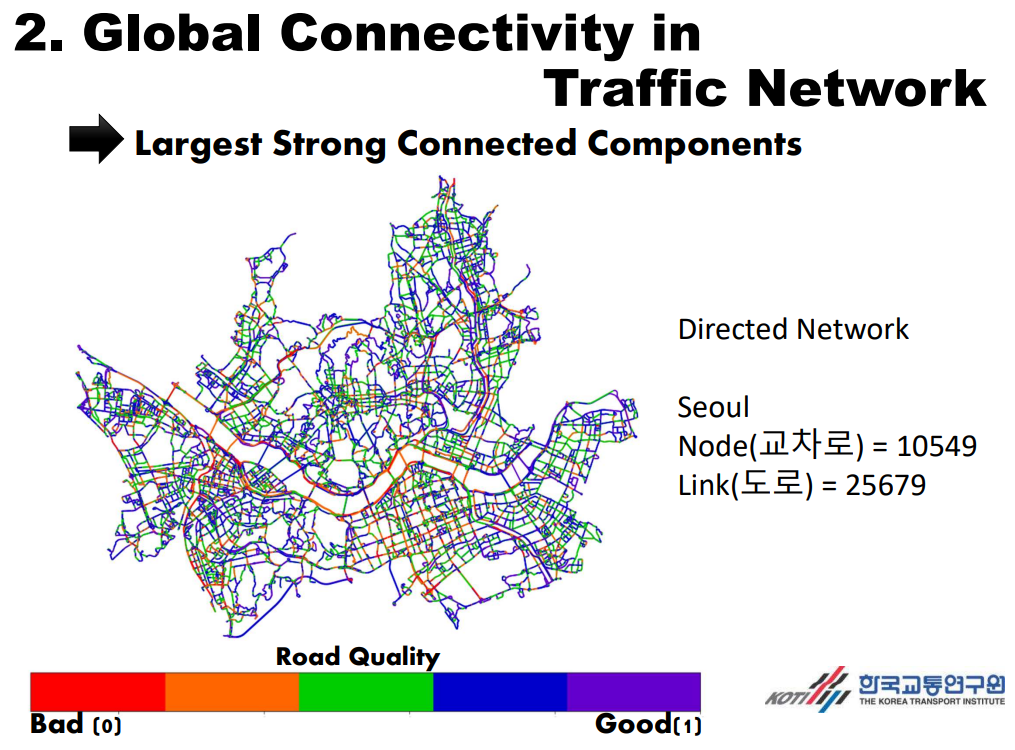 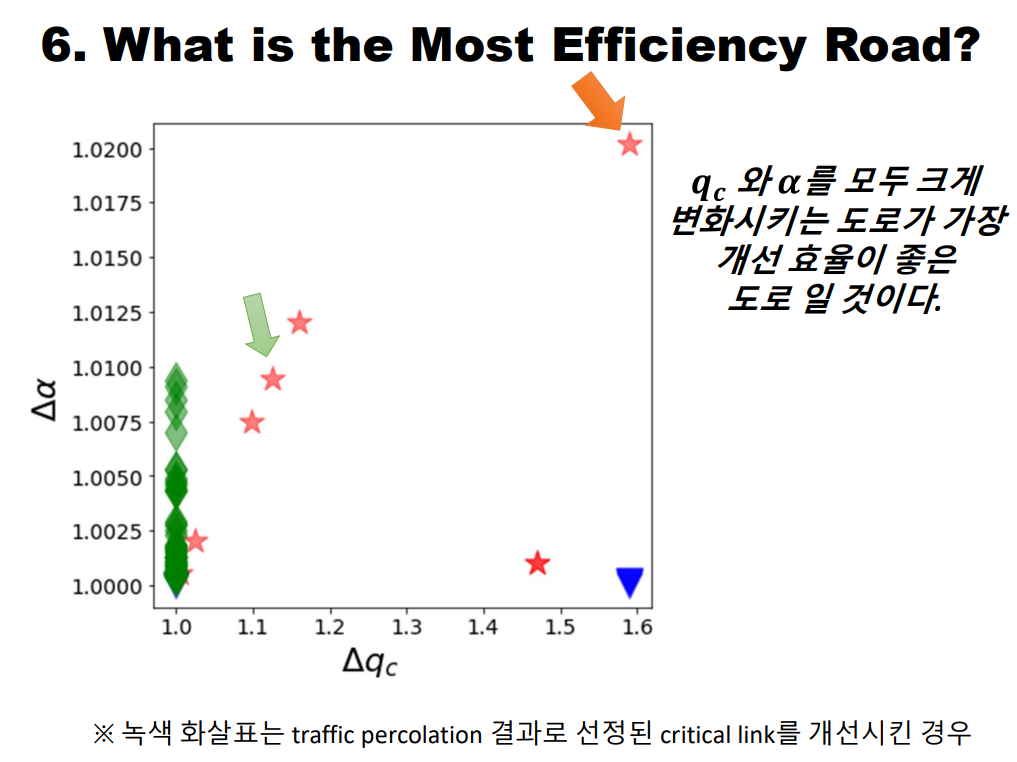 학회 발표 내역                     22년 권윤기
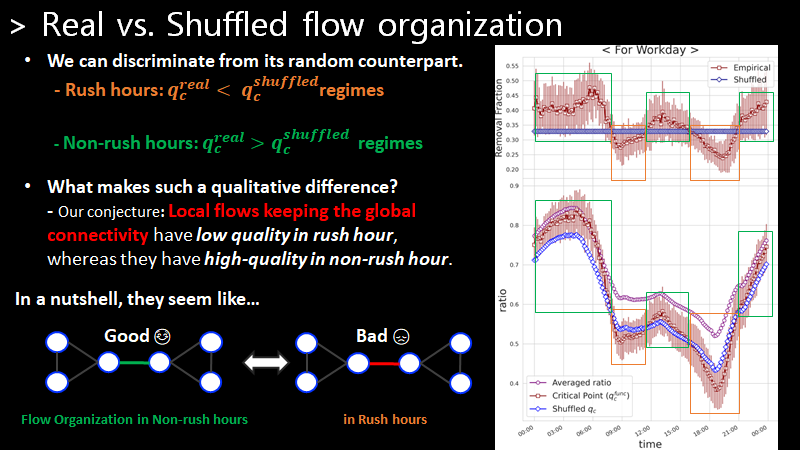 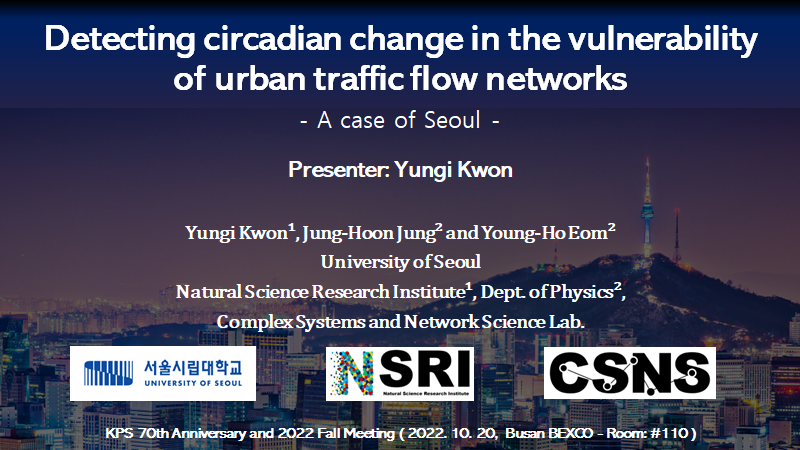 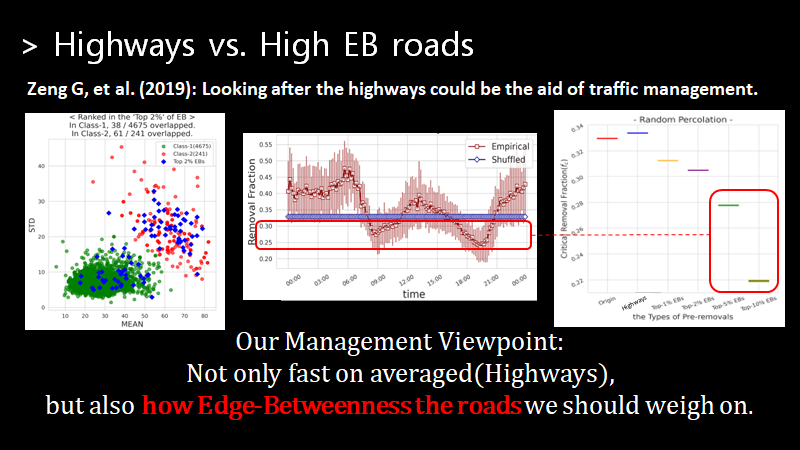 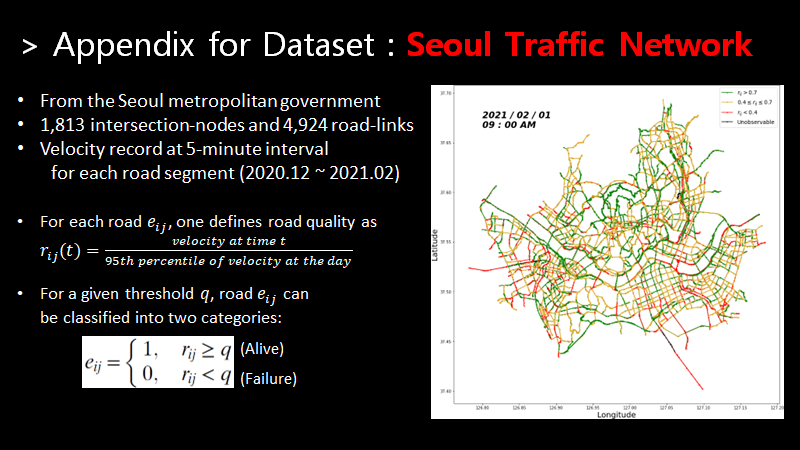 외부 발표 내역		22년 엄영호 <서울 빅데이터 포럼>
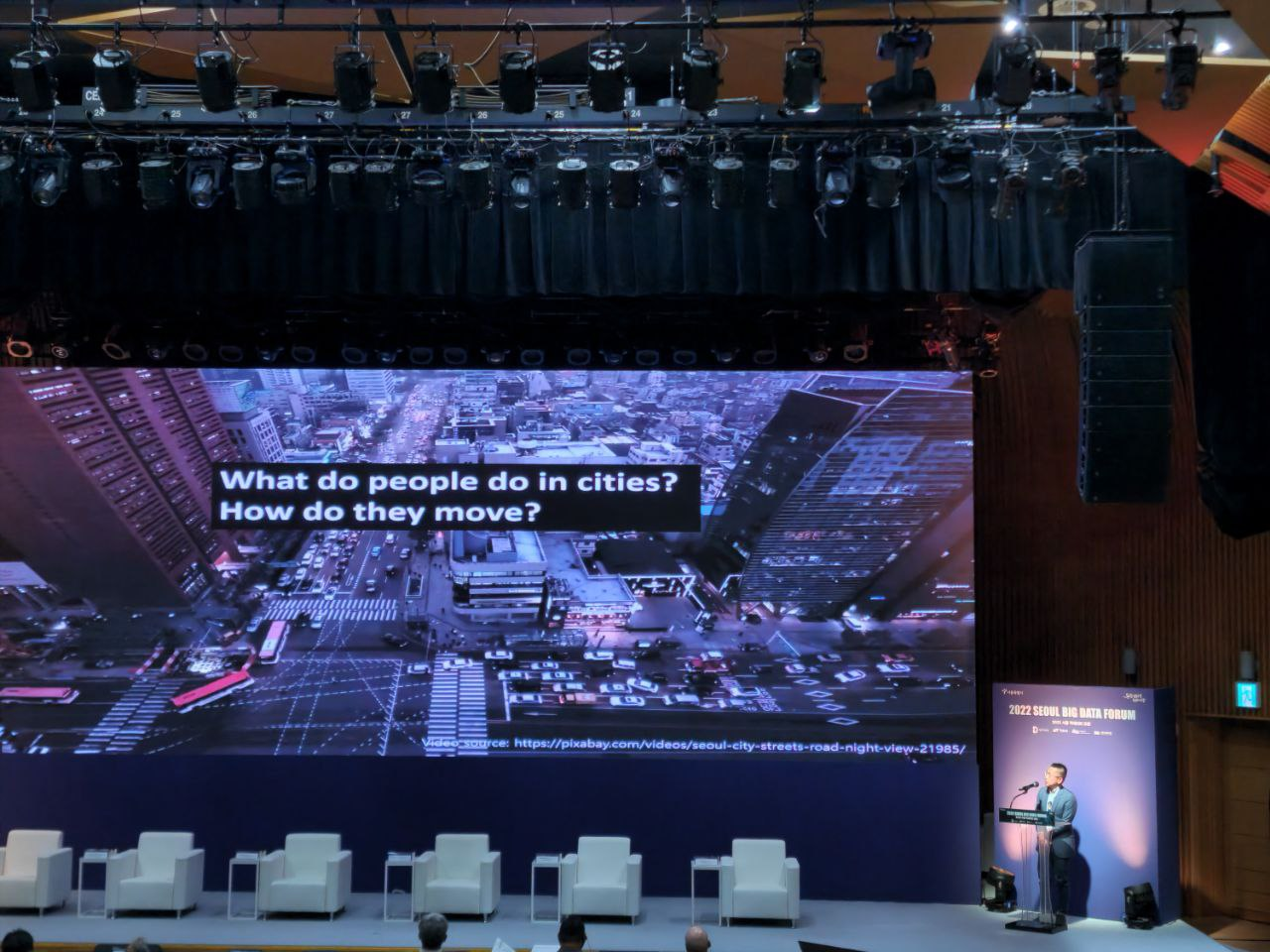 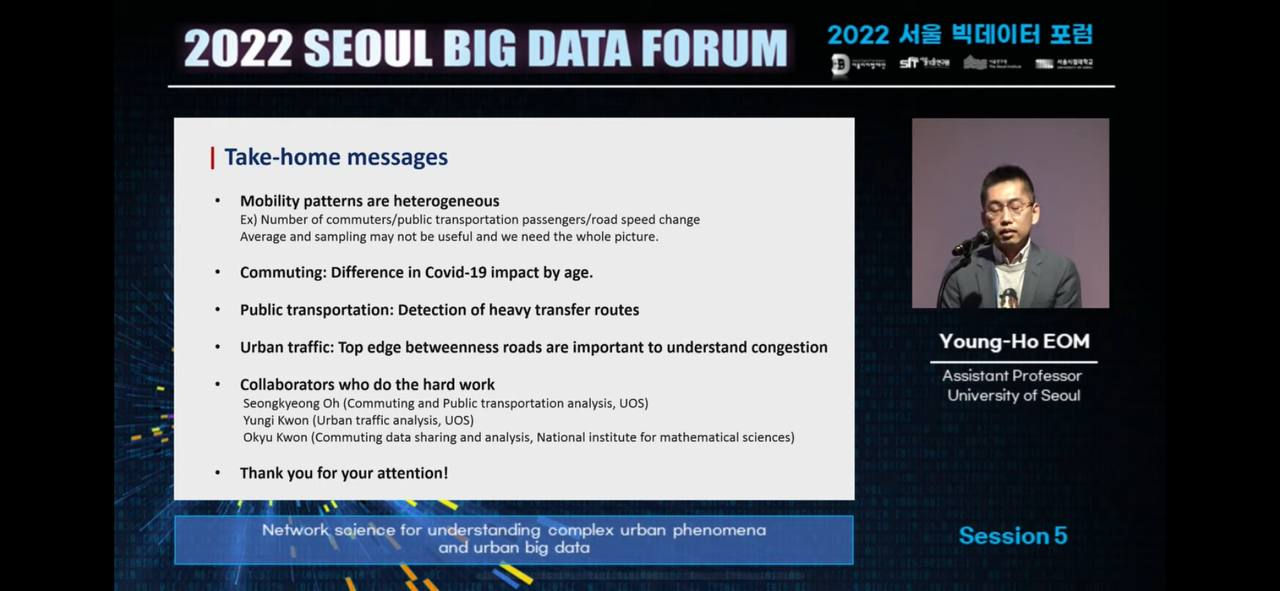 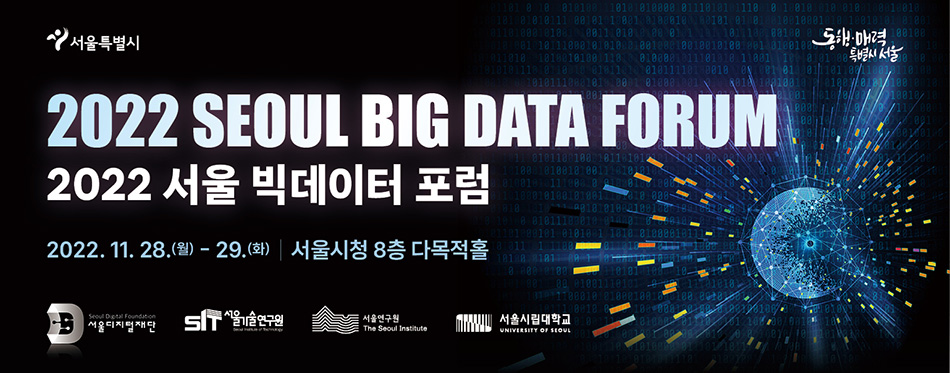 수상 내역
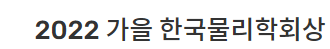 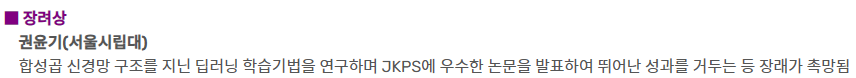 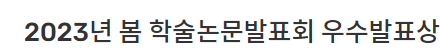 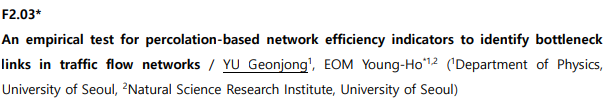 감사합니다